ای جان
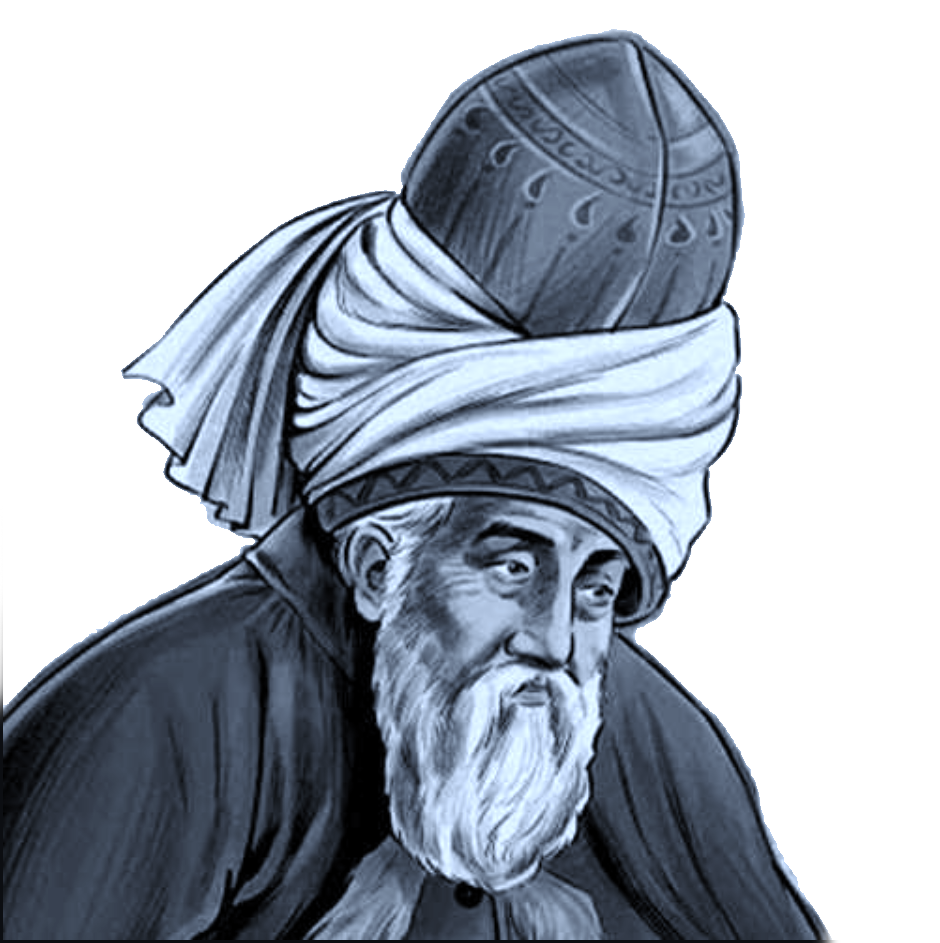 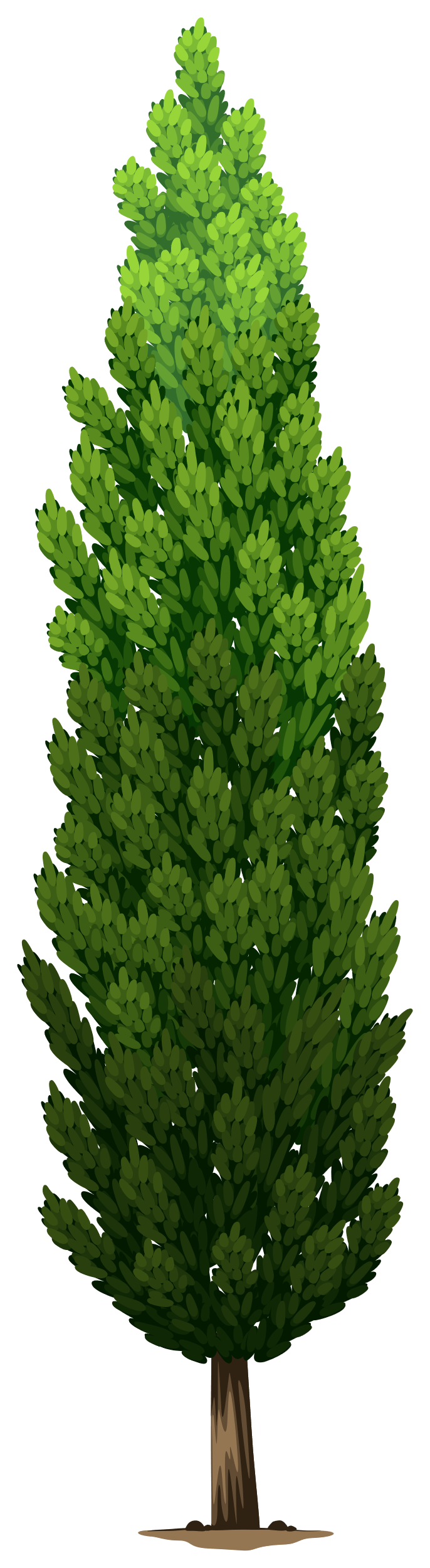 با تشکر از آقای کامران حقی
گر شاخه ها 
                                                                        دارد  تری
تو چیزی دیگری
5
ور سرو
ور گل
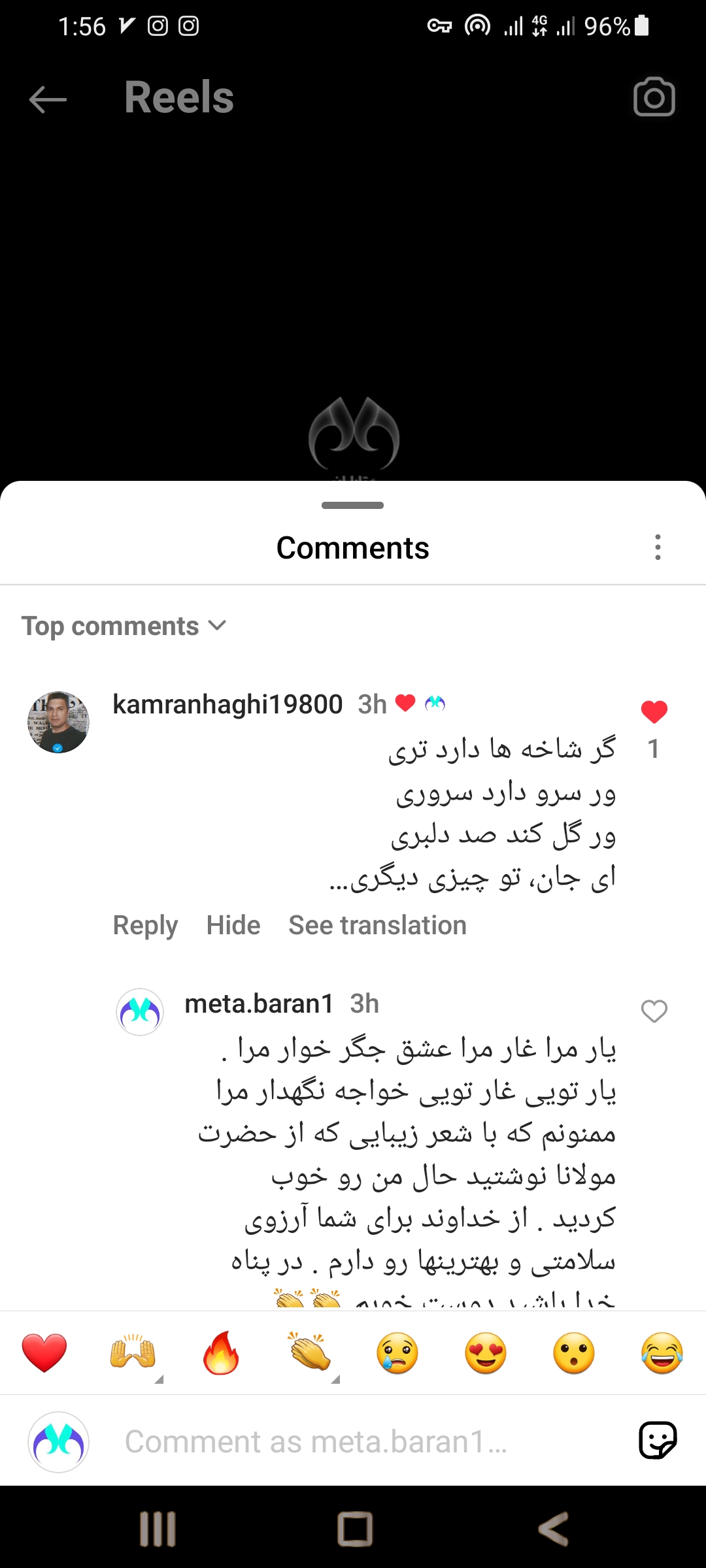 4
مولوی
3
دارد سروری
کند صد دلبری
2
مولانا جلال‌الدین محمد بلخی
1
kamranhaghi19800
ای جان
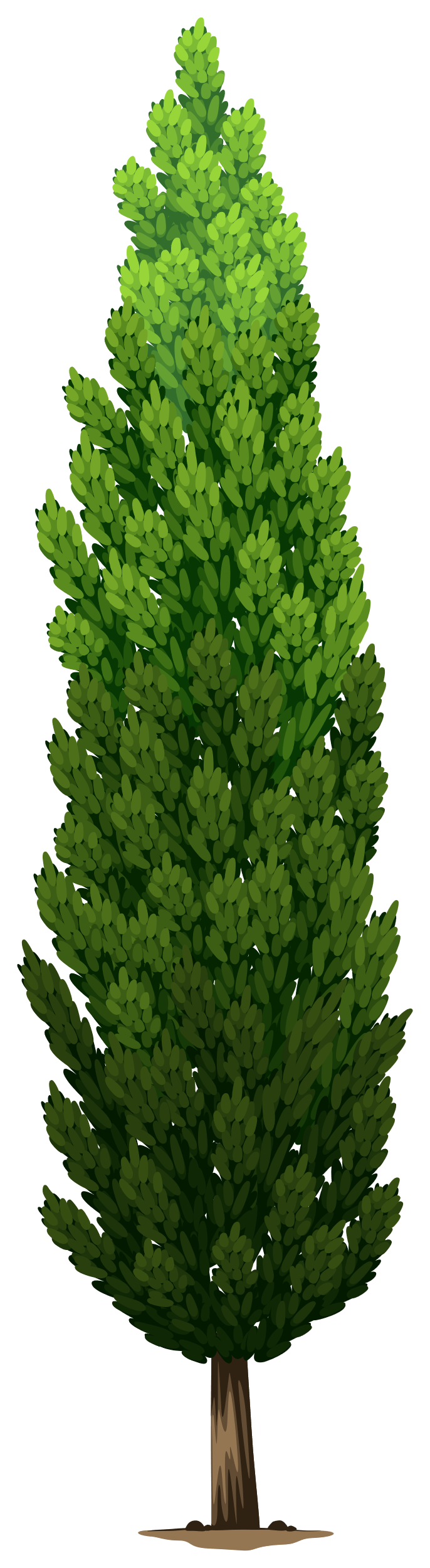 با تشکر از آقای کامران حقی
گر شاخه ها 
                                                                        دارد  تری
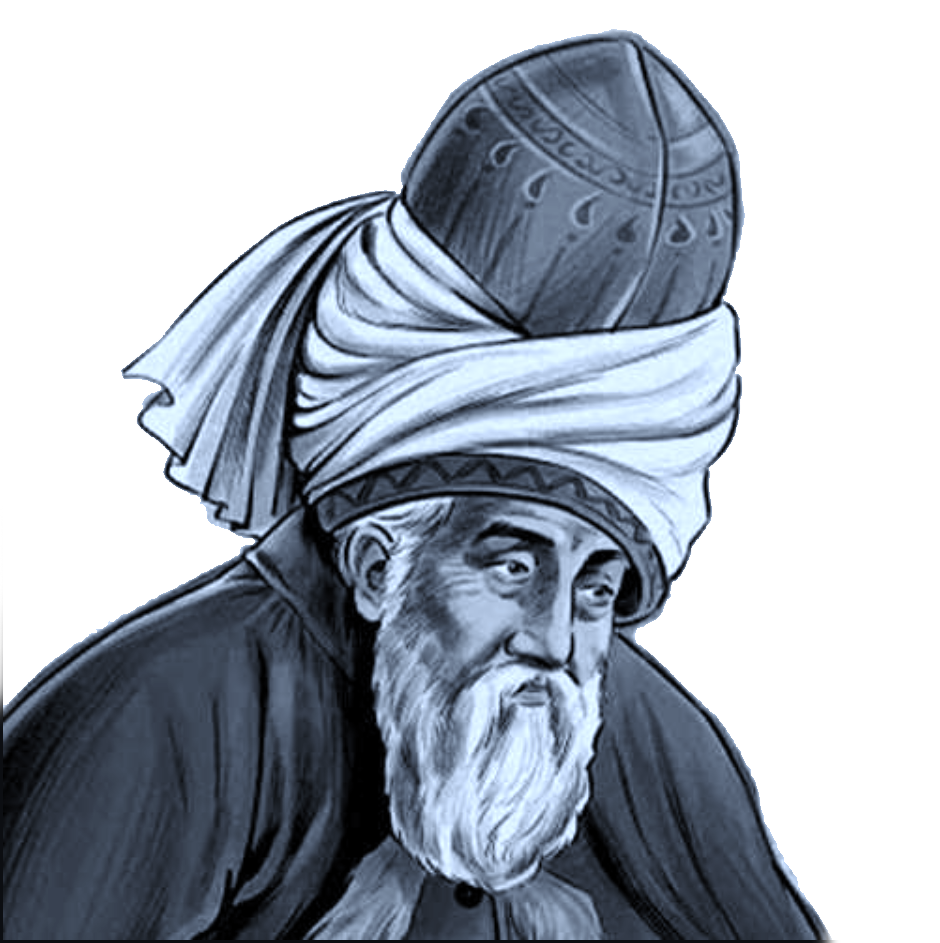 تو چیزی دیگری
5
ور سرو
ور گل
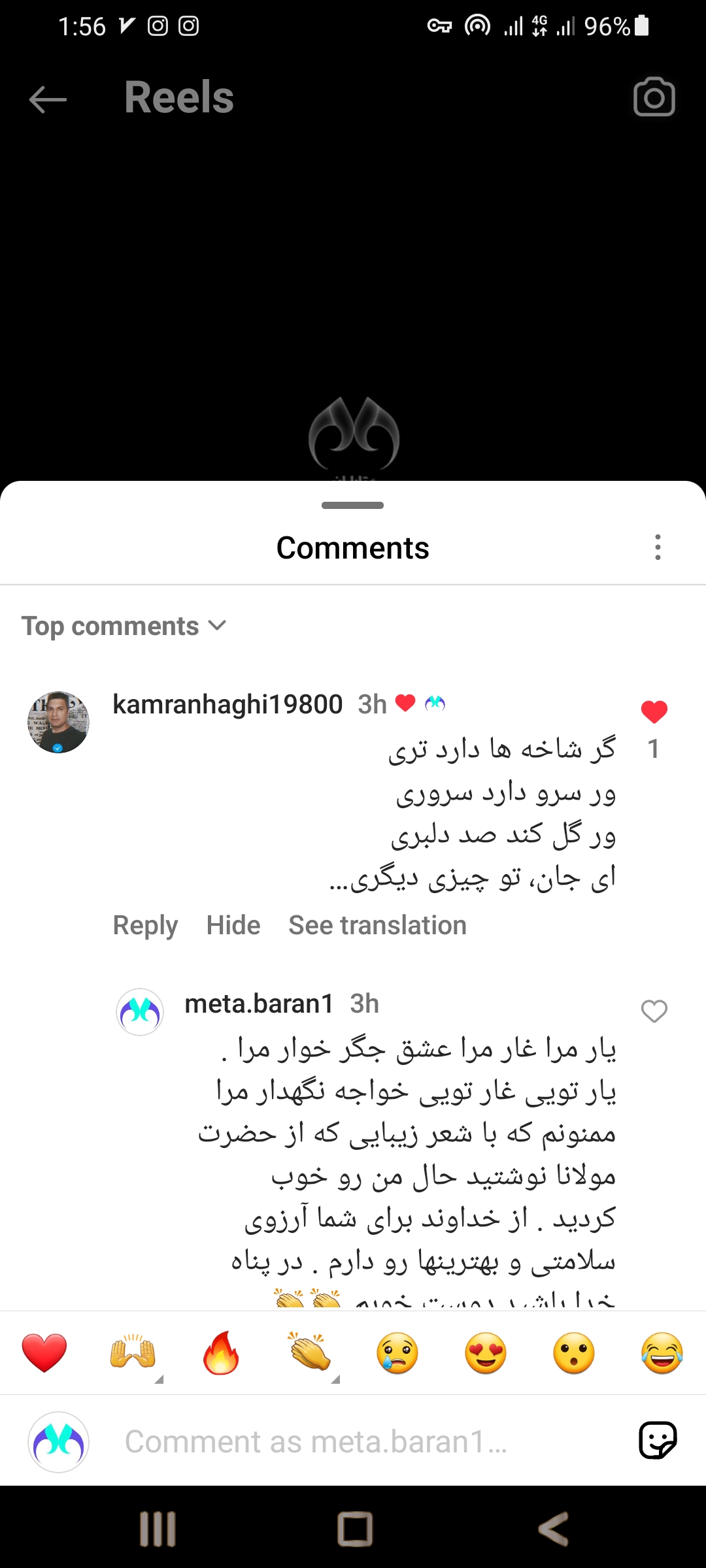 4
مولانا جلال‌الدین محمد بلخی
3
دارد سروری
کند صد دلبری
2
1
kamranhaghi19800
ای جان
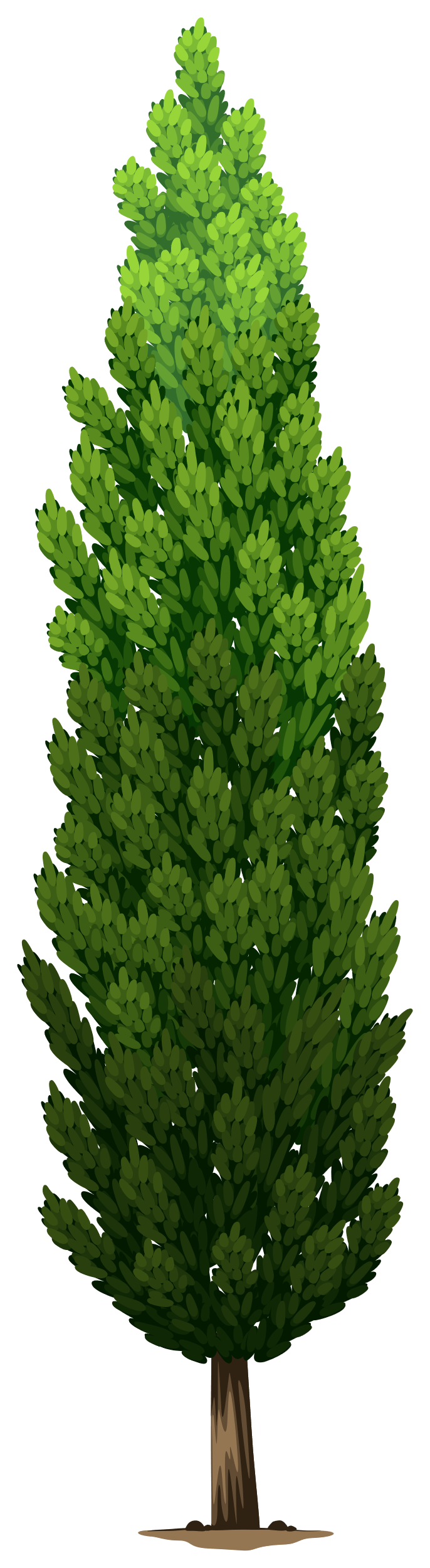 با تشکر از آقای کامران حقی
گر شاخه ها 
                                                                        دارد  تری
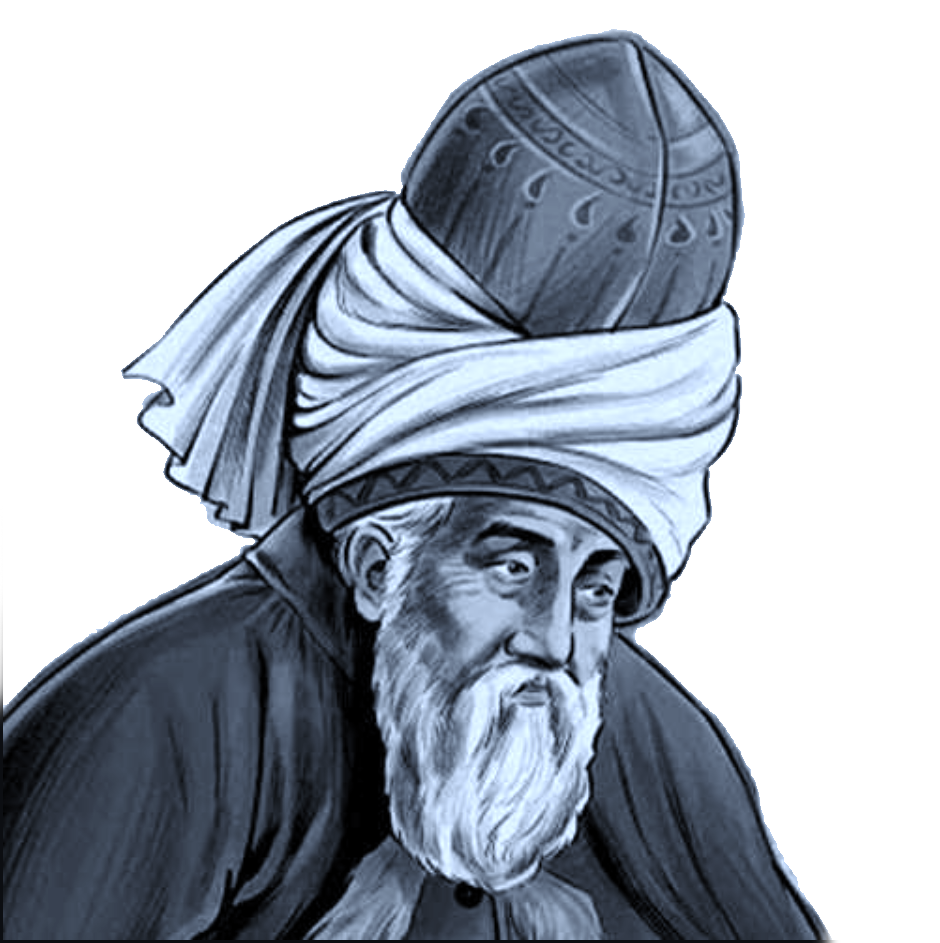 تو چیزی دیگری
5
ور سرو
ور گل
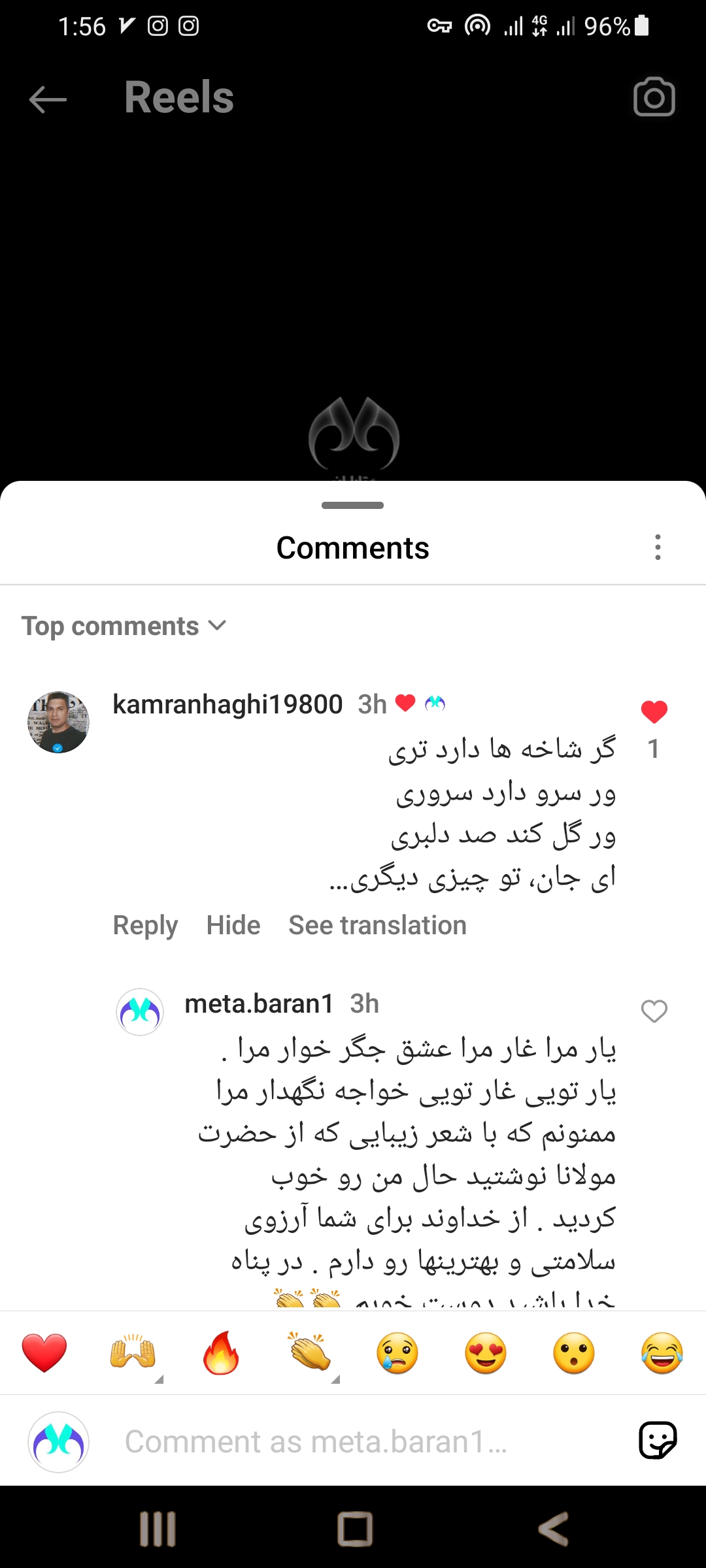 4
مولانا جلال‌الدین محمد بلخی
3
دارد سروری
کند صد دلبری
2
1
kamranhaghi19800
ای جان
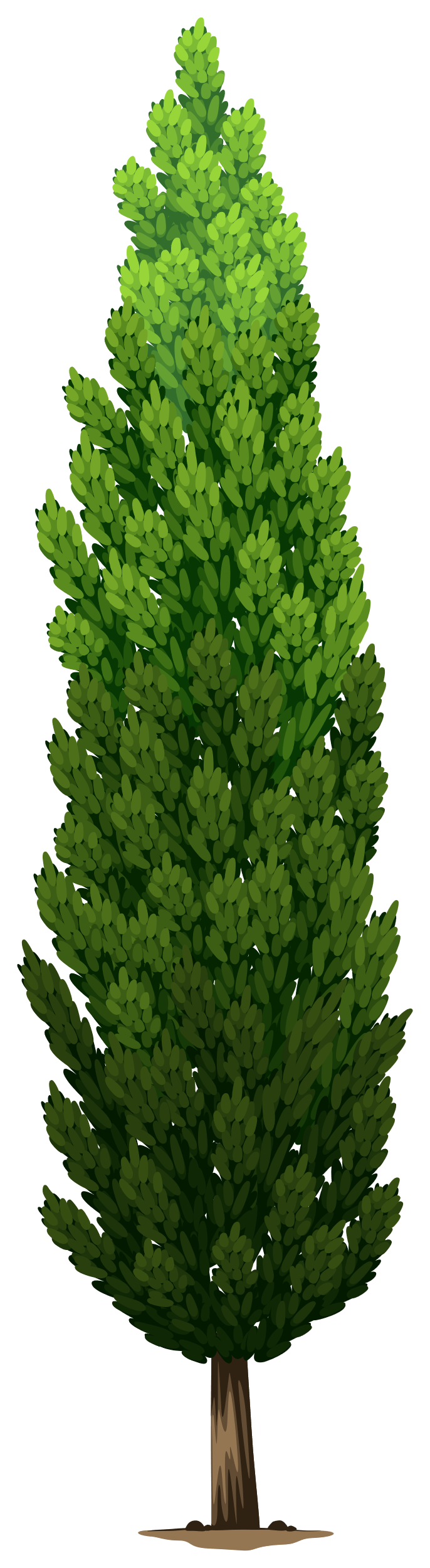 با تشکر از آقای کامران حقی
گر شاخه ها 
                                                                        دارد  تری
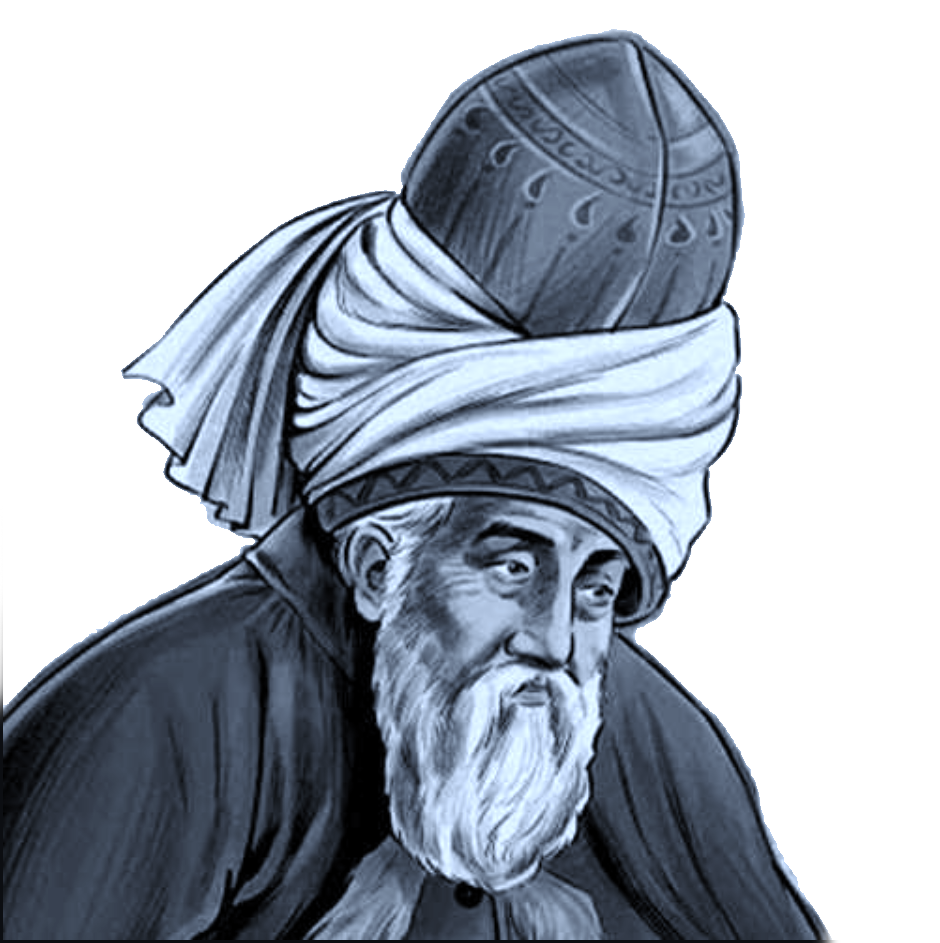 تو چیزی دیگری
5
ور سرو
ور گل
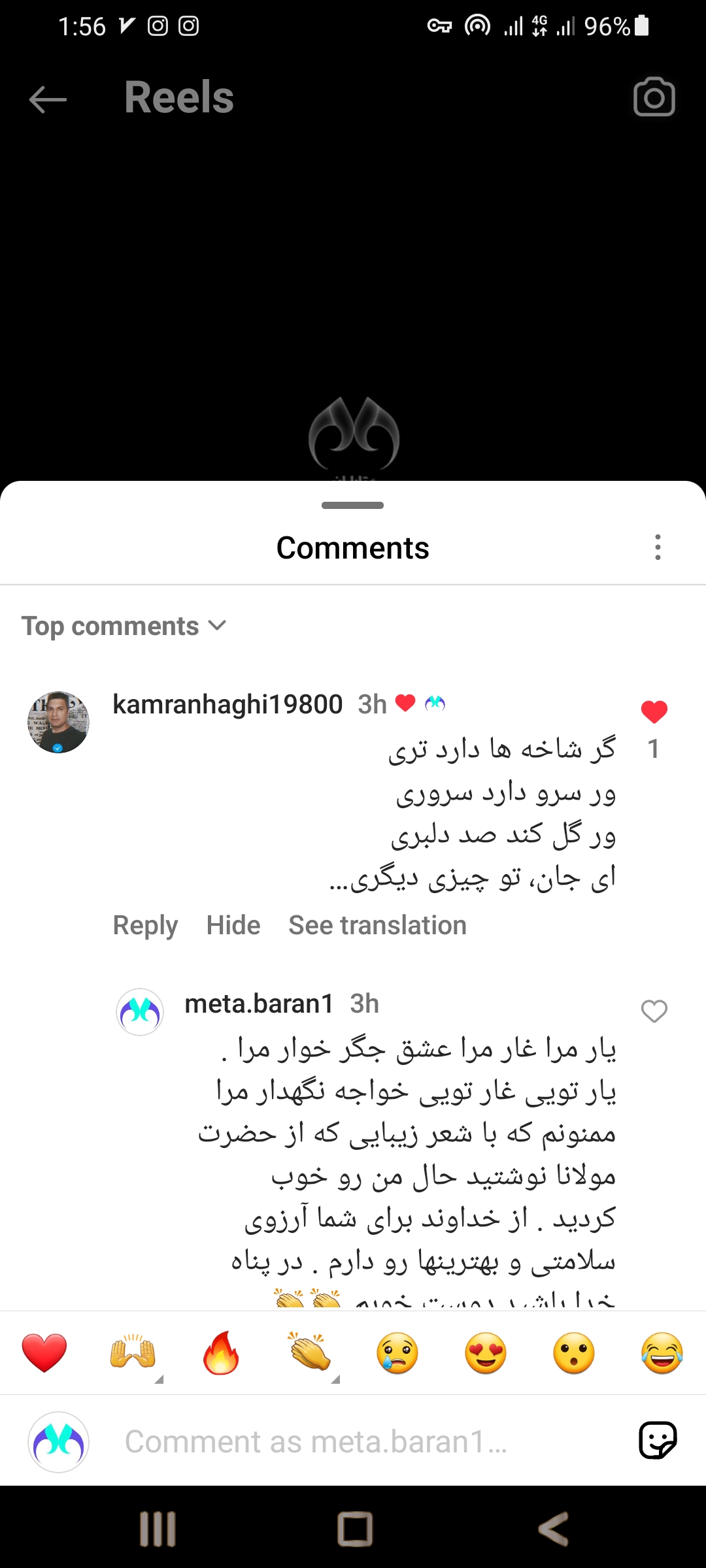 4
مولانا جلال‌الدین محمد بلخی
3
دارد سروری
کند صد دلبری
2
1
kamranhaghi19800
ای جان
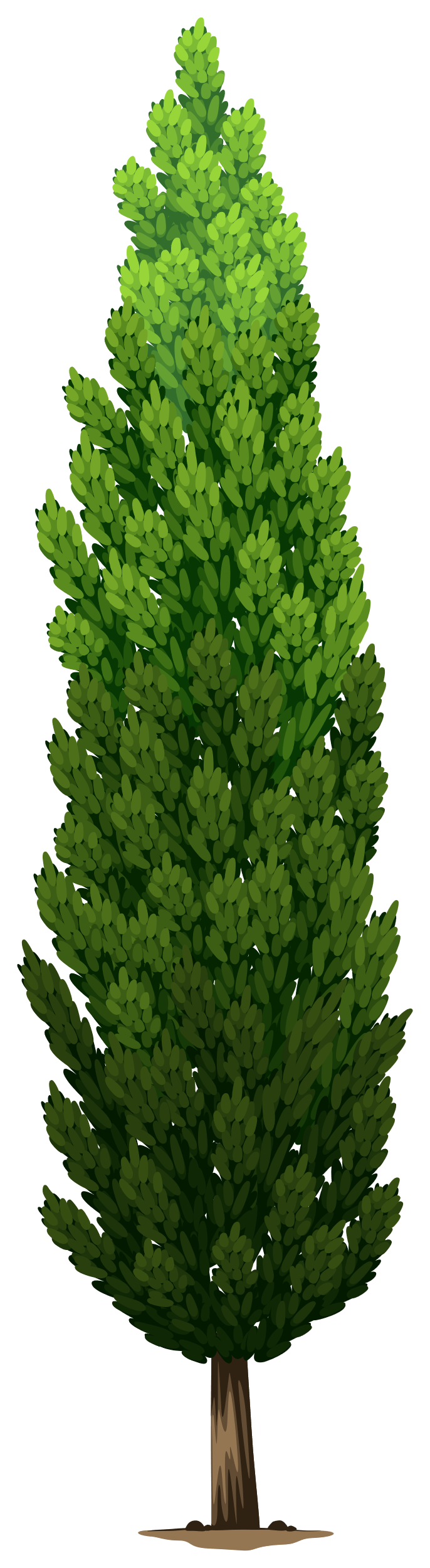 با تشکر از آقای کامران حقی
گر شاخه ها 
                                                                        دارد  تری
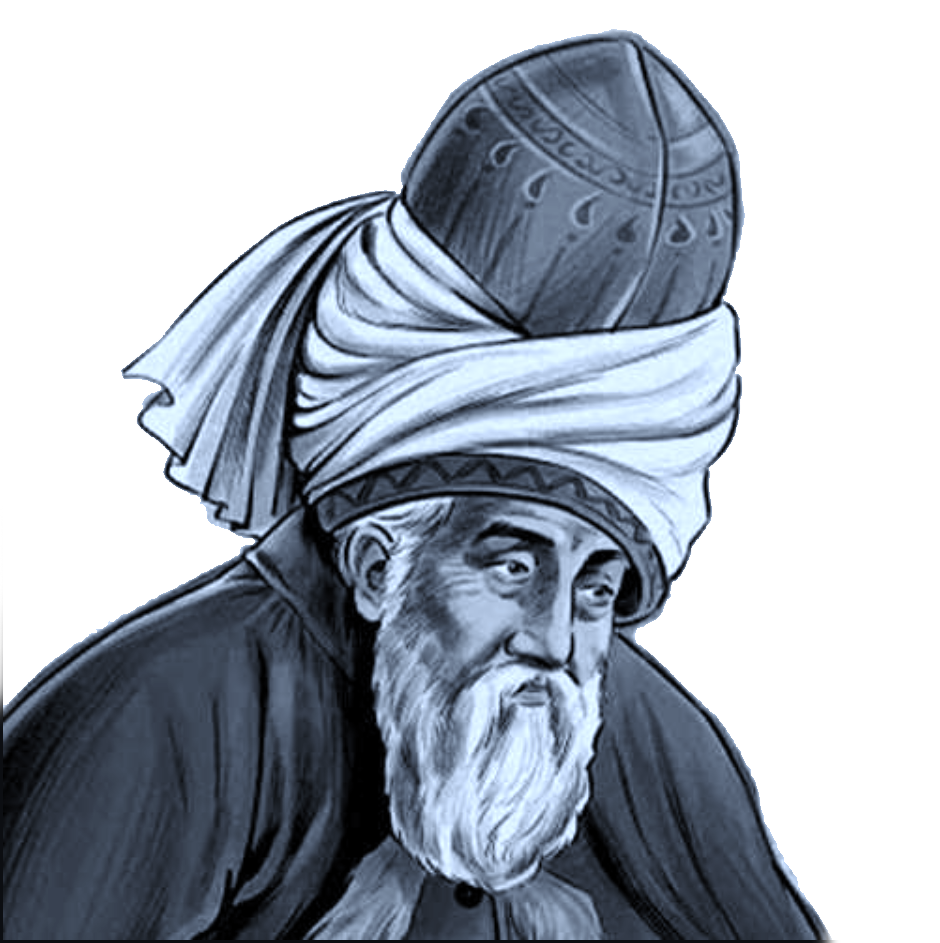 تو چیزی دیگری
5
ور سرو
ور گل
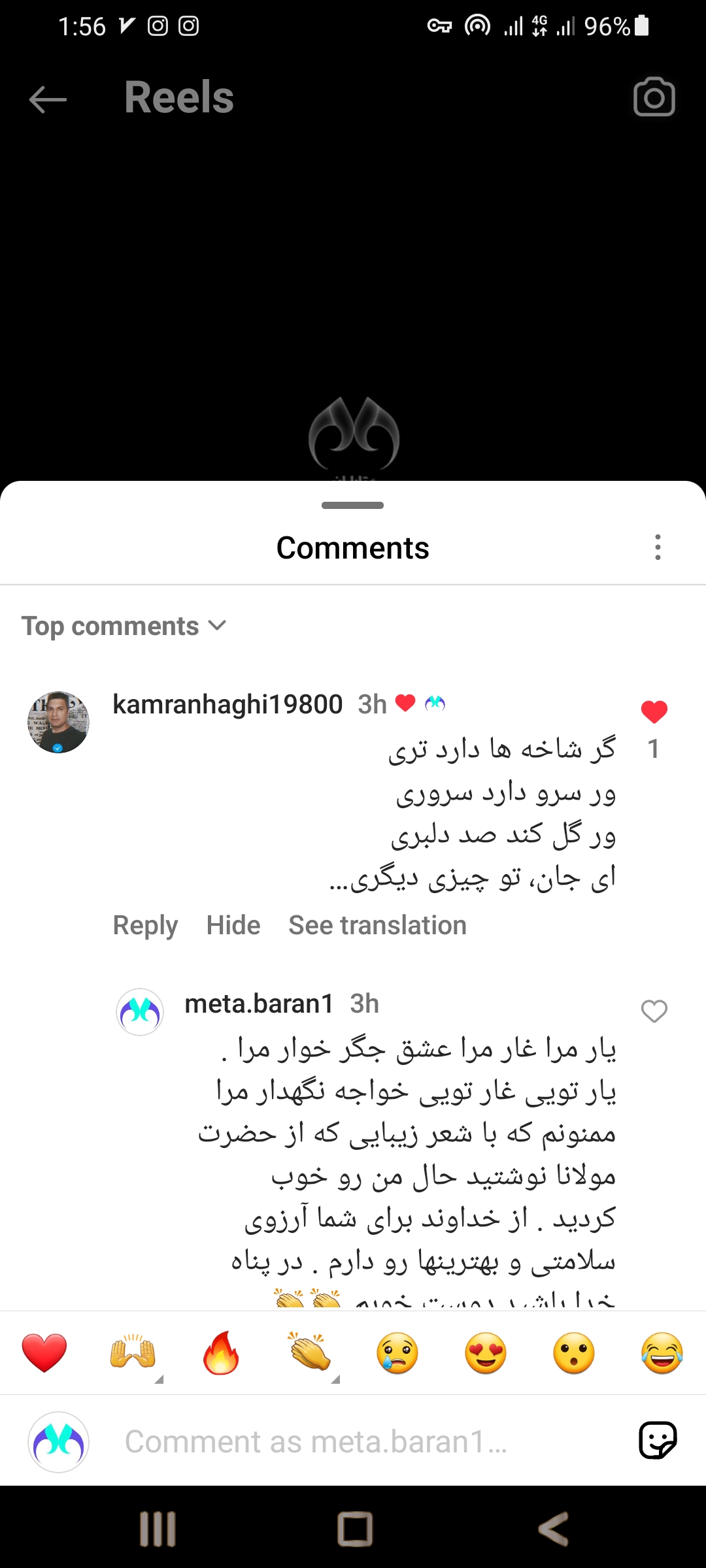 4
مولانا جلال‌الدین محمد بلخی
3
دارد سروری
کند صد دلبری
2
1
kamranhaghi19800
ای جان
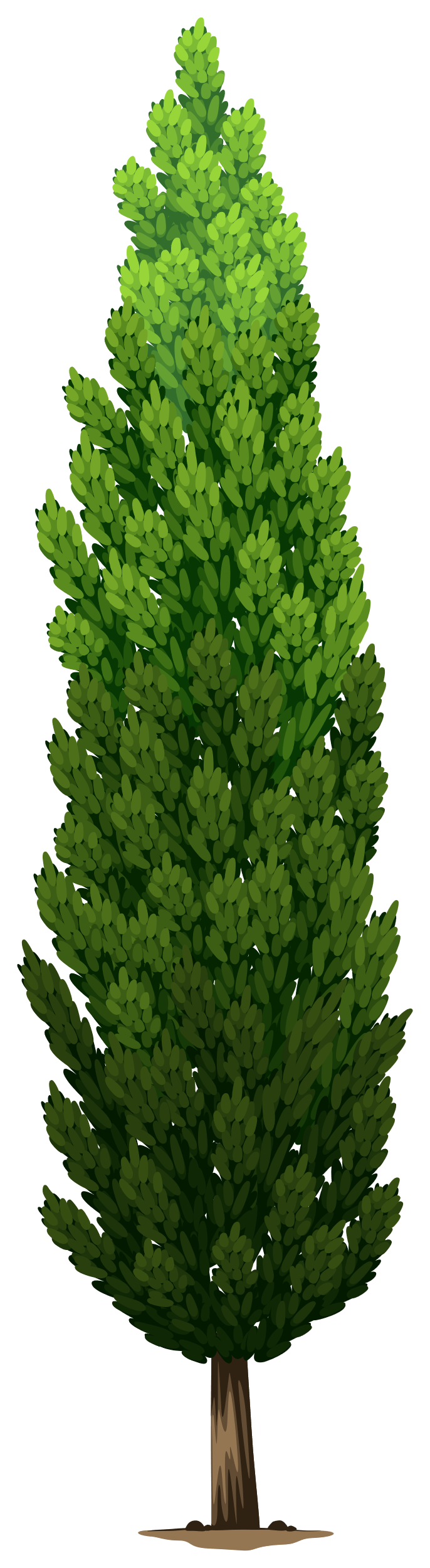 با تشکر از آقای کامران حقی
گر شاخه ها 
                                                                        دارد  تری
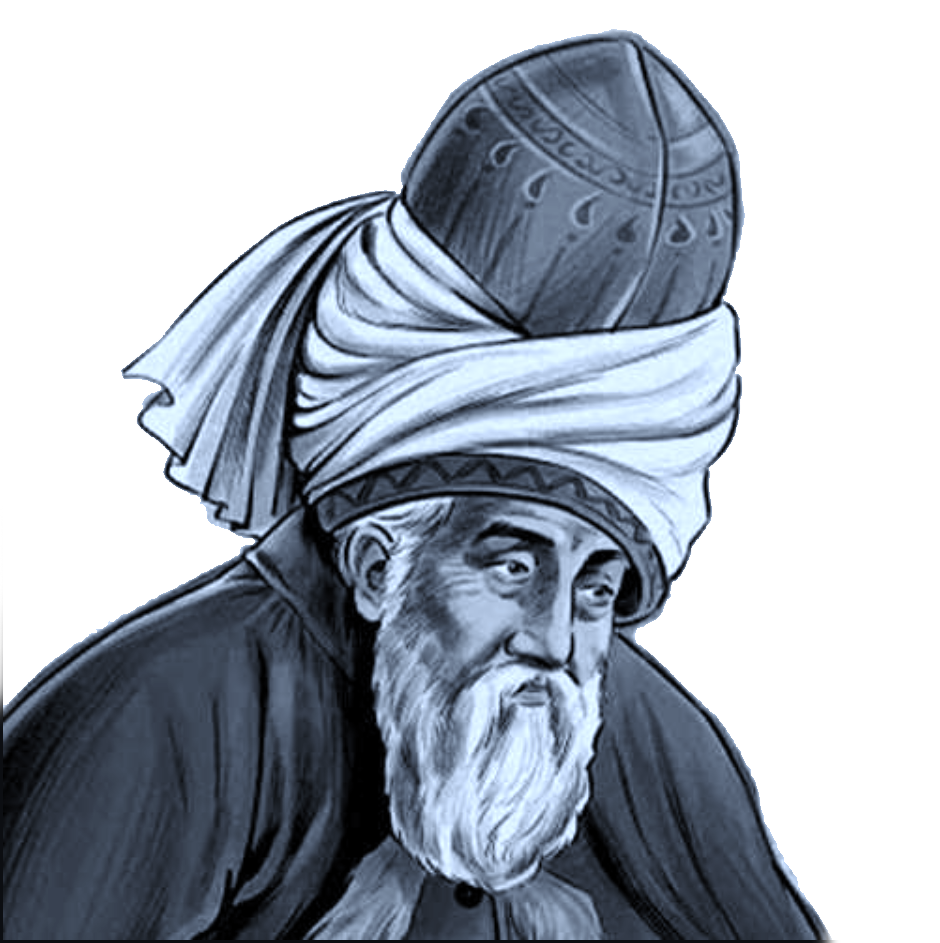 تو چیزی دیگری
5
ور سرو
ور گل
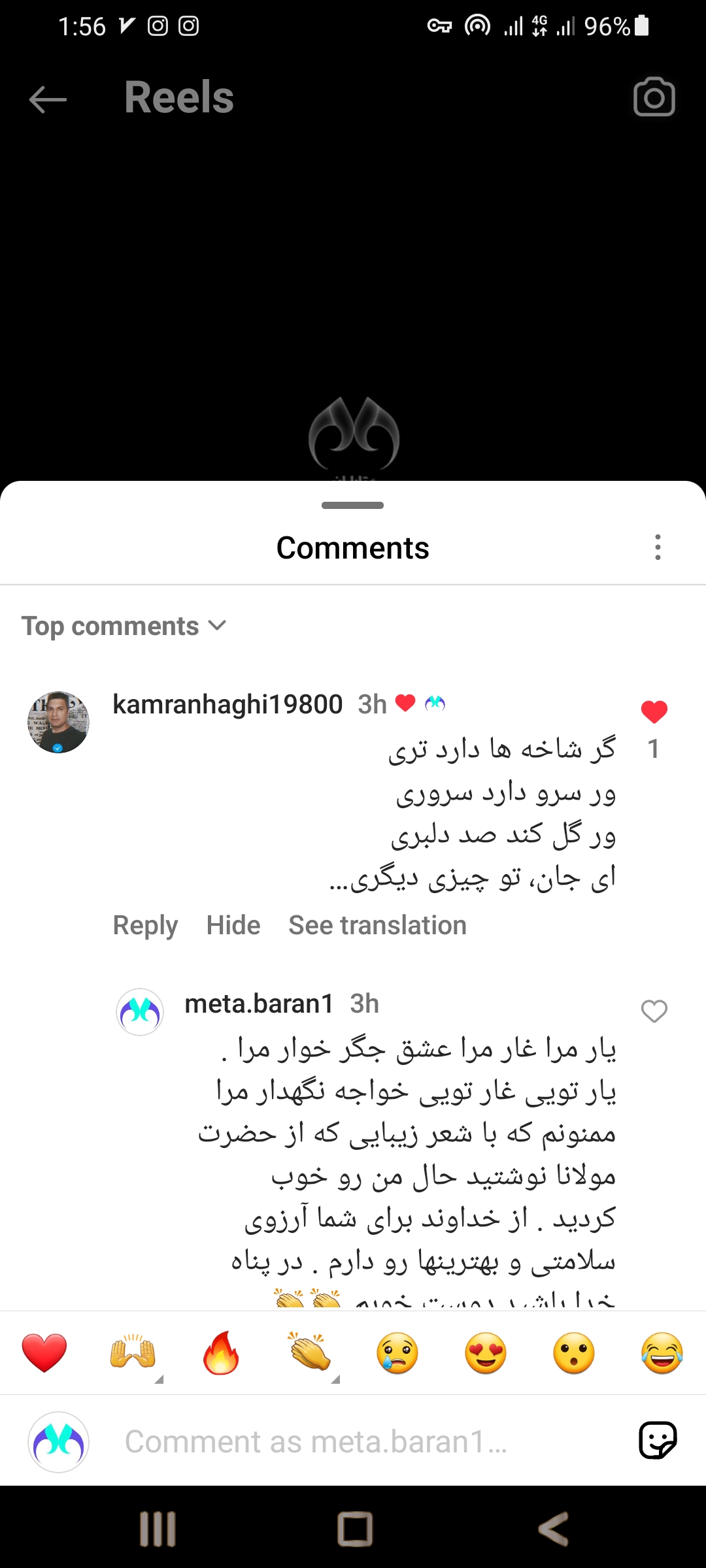 4
مولانا جلال‌الدین محمد بلخی
3
دارد سروری
کند صد دلبری
2
1
kamranhaghi19800
گر شاخه ها 
                                                                        دارد  تری
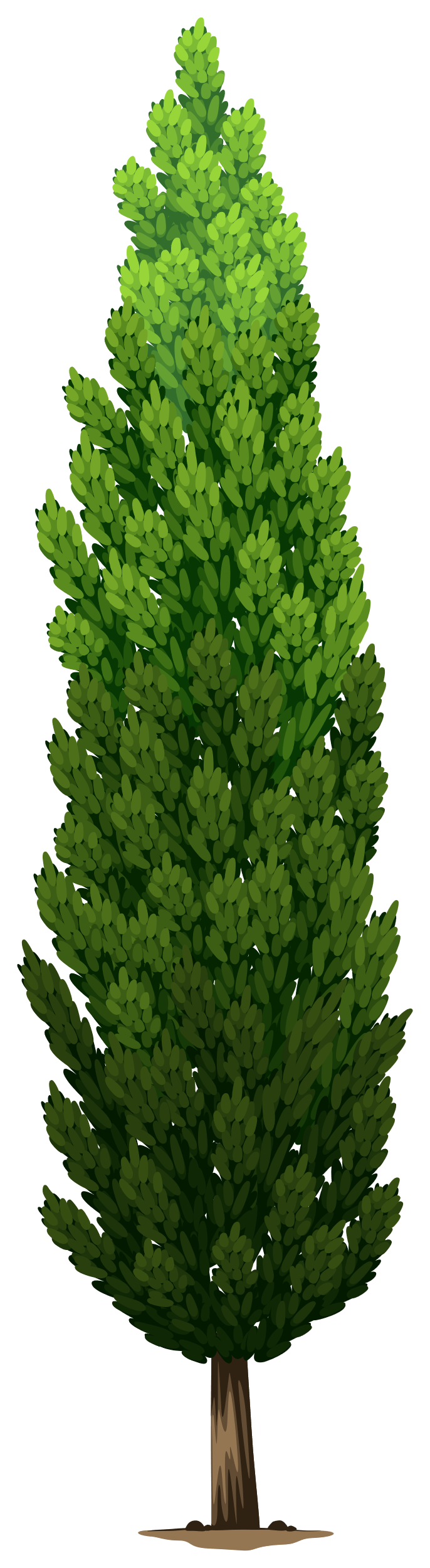 ور سرو
دارد سروری
ور گل
کند صد دلبری
ای جان
تو چیزی دیگری
با تشکر از آقای کامران حقی
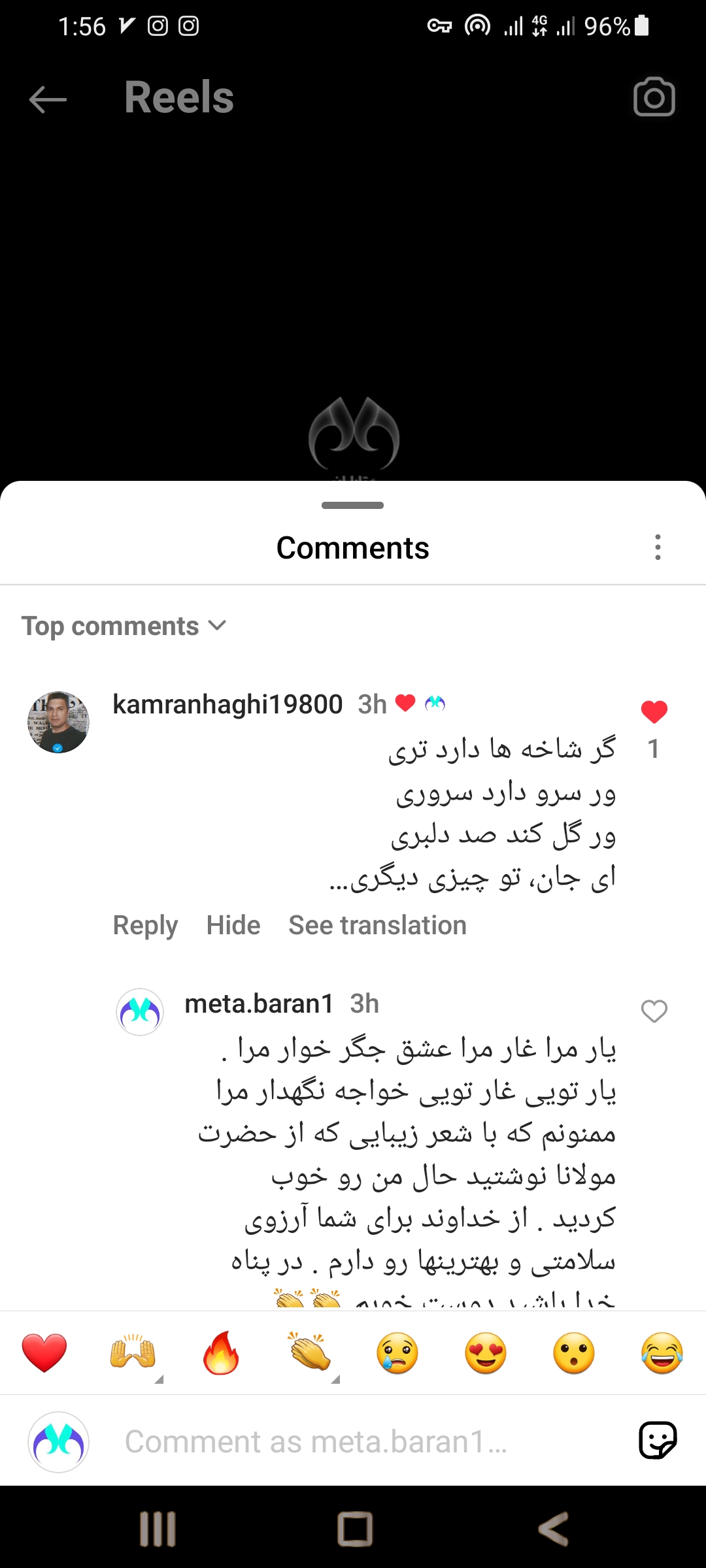 kamranhaghi19800
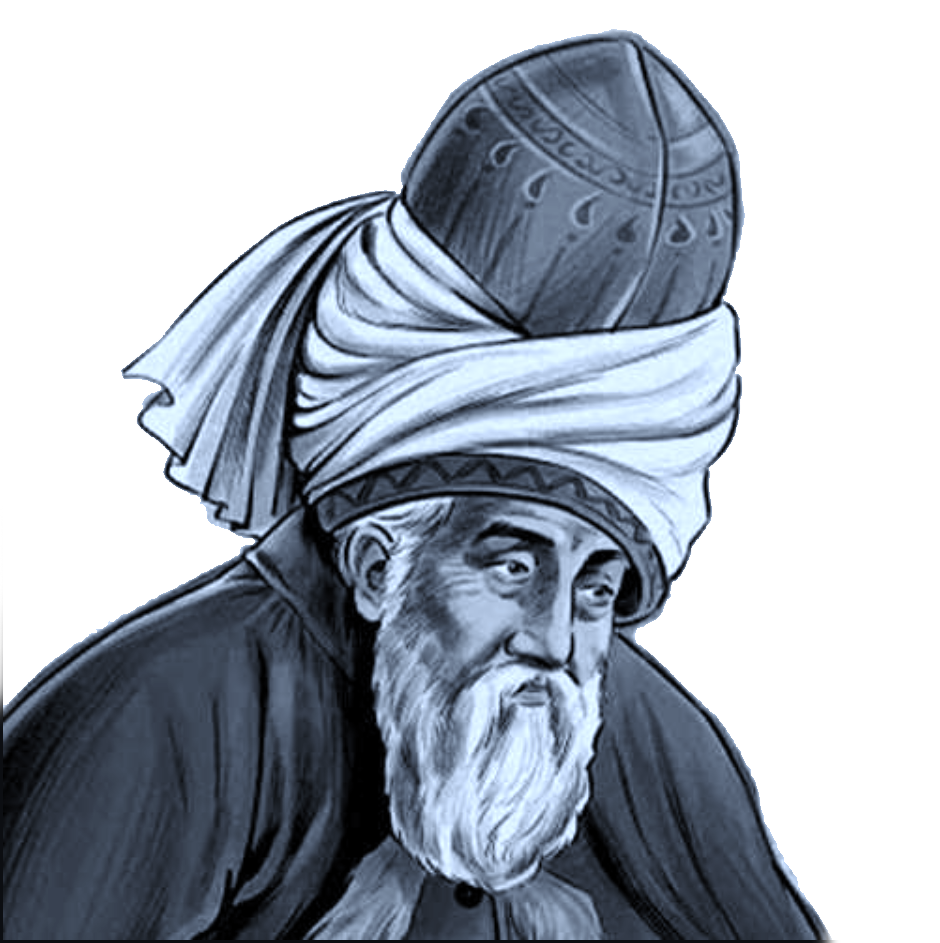 مولوی
مولانا جلال‌الدین محمد بلخی
1
با متاباران، ارائه‌هایتان را متحول کنید!
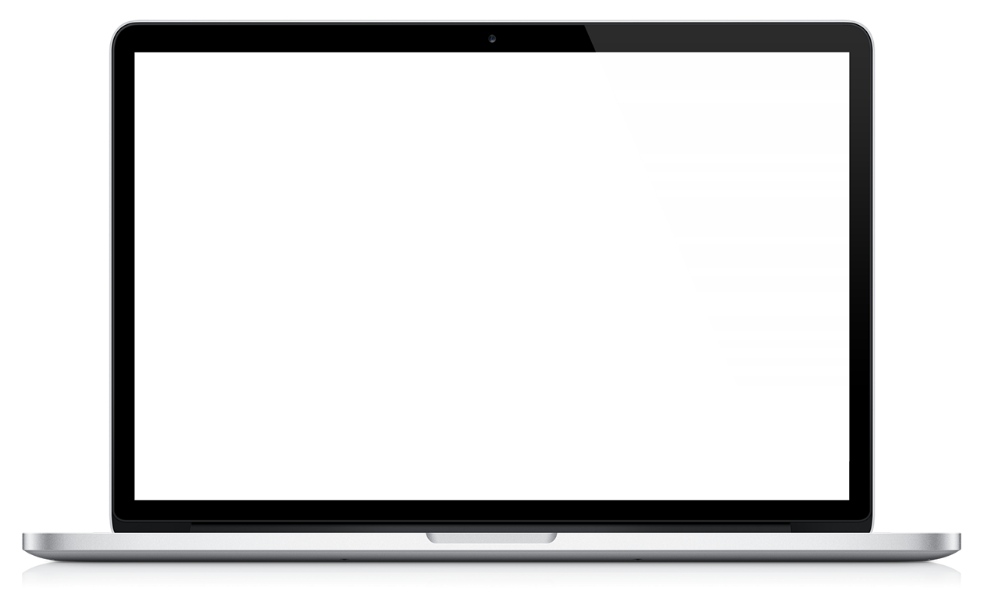 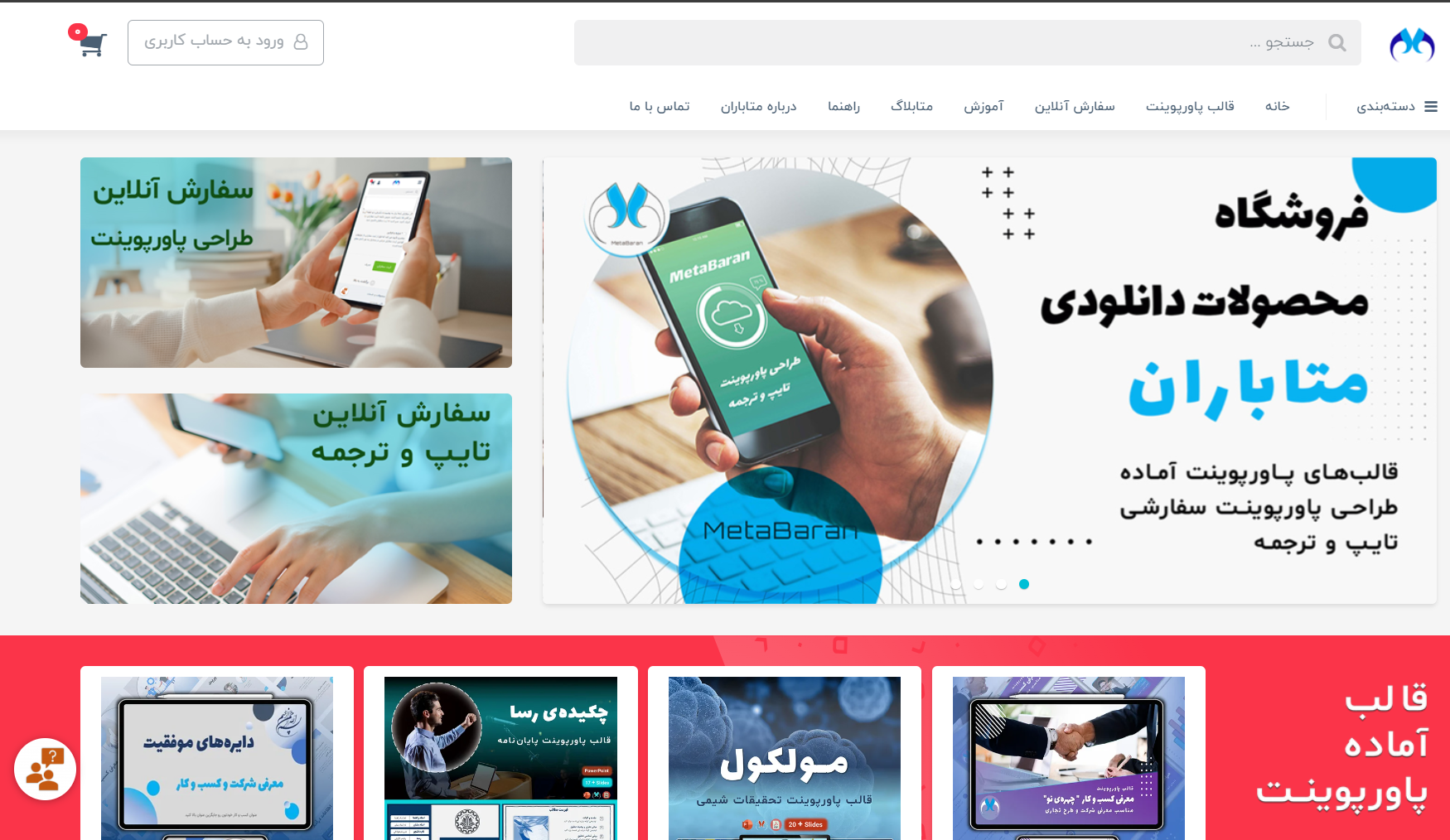 قالب‌های پاورپوینت آماده
طراحی پاورپوینت سفارشی
www.metabaran.com